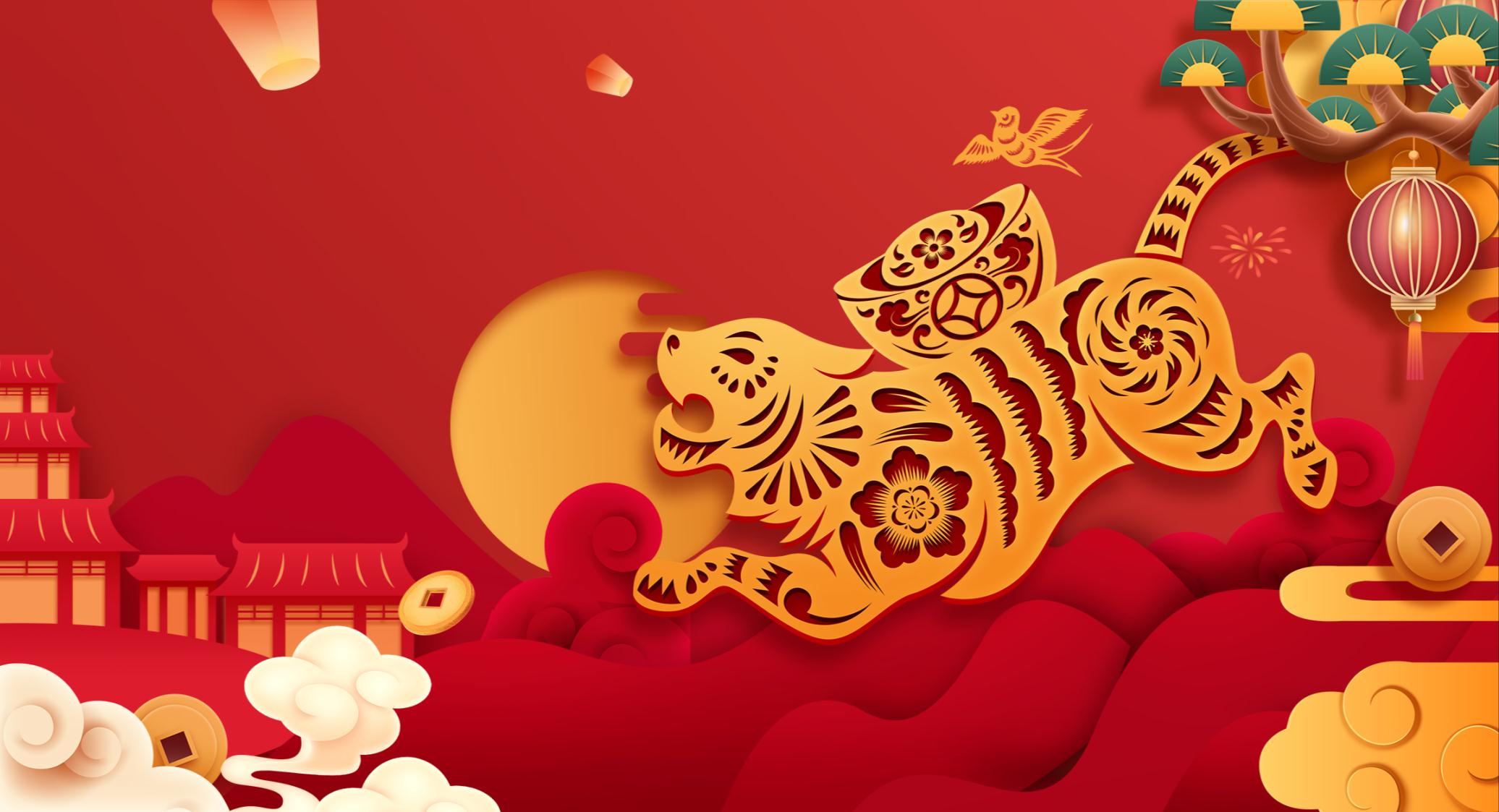 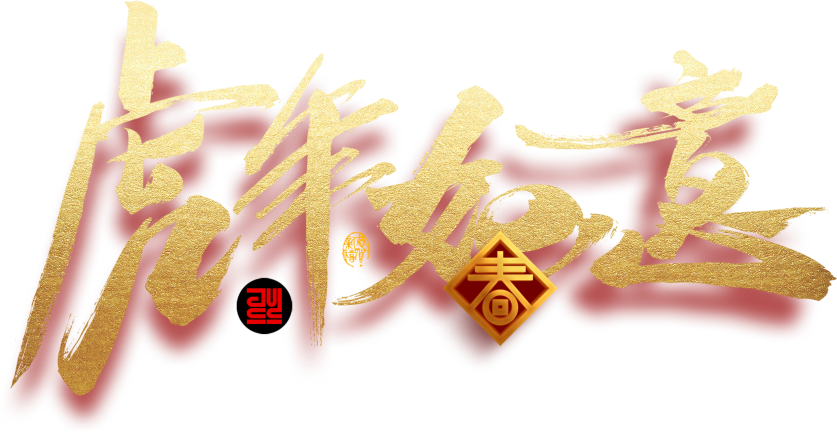 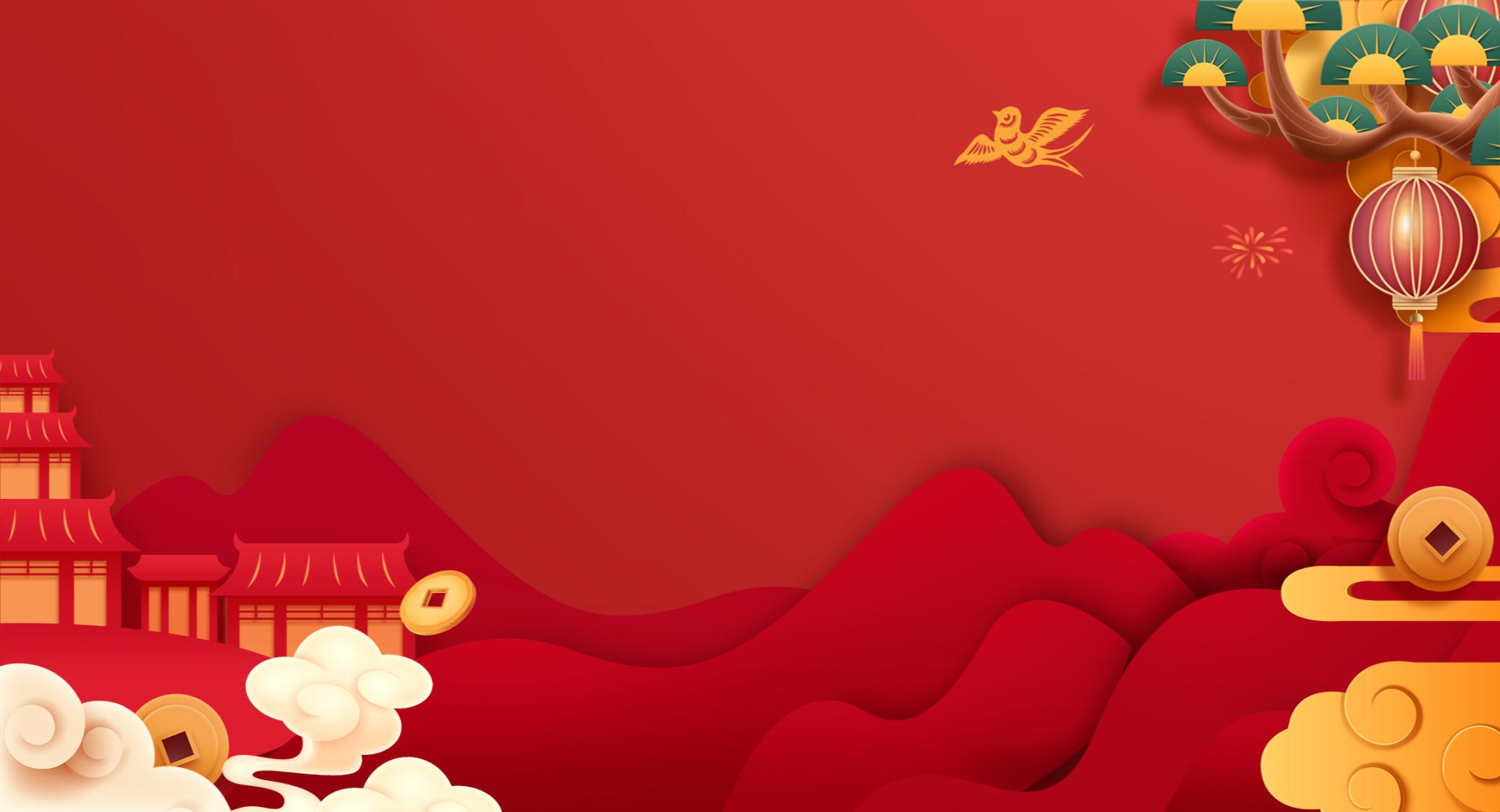 目录 content
壹
贰
叁
肆
单击添加标题
Please add your title here.
单击添加标题
Please add your title here.
单击添加标题
Please add your title here.
单击添加标题
Please add your title here.
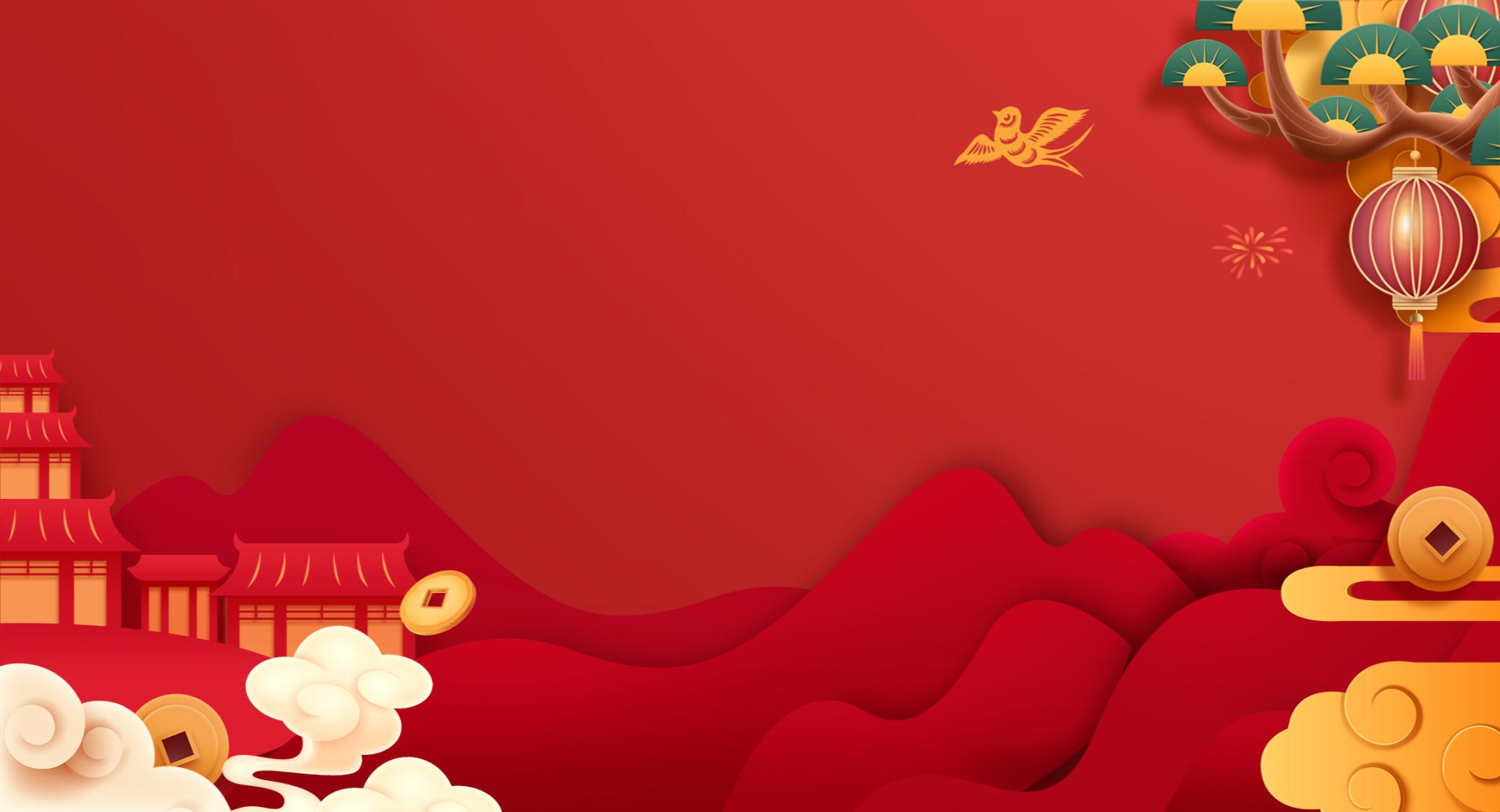 壹
单击添加标题
A designer can use default text to simulate what text would look like. It looks even better with you using this text.
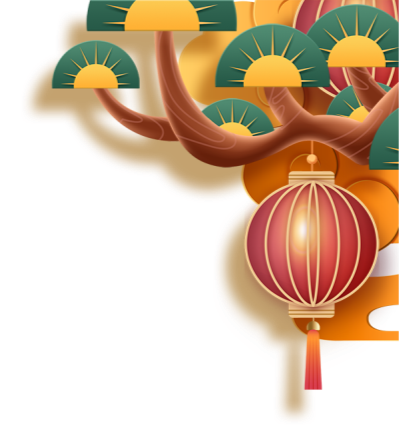 单击添加标题
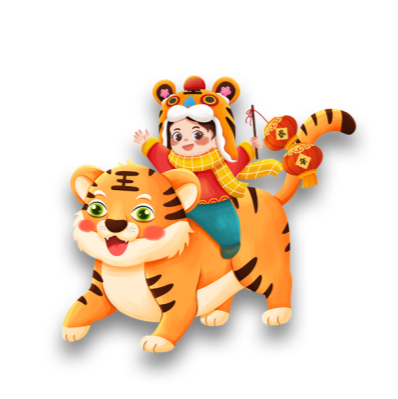 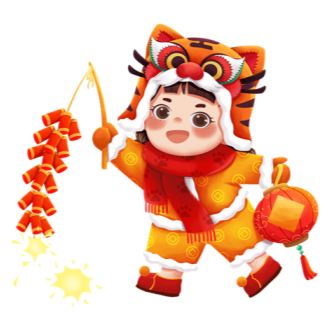 单击添加标题
请单击此处添加合适文字加以说明，可根据自己的需要适当地调整文字大小或颜色等属性。
单击添加标题
请单击此处添加合适文字加以说明，可根据自己的需要适当地调整文字大小或颜色等属性。
添加标题
添加标题
请单击此处添加合适文字加以说明，可调整文字大小或颜色等属性。
请单击此处添加合适文字加以说明，可调整文字大小或颜色等属性。
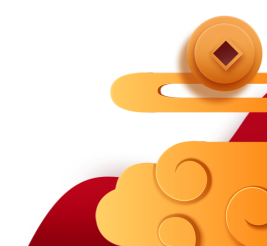 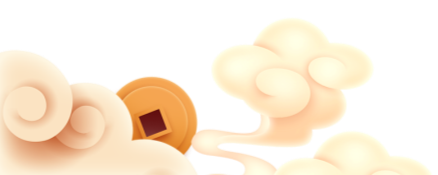 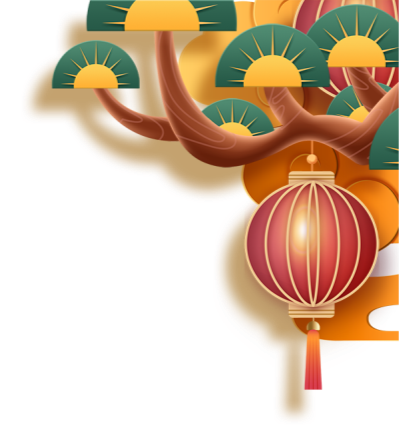 单击添加标题
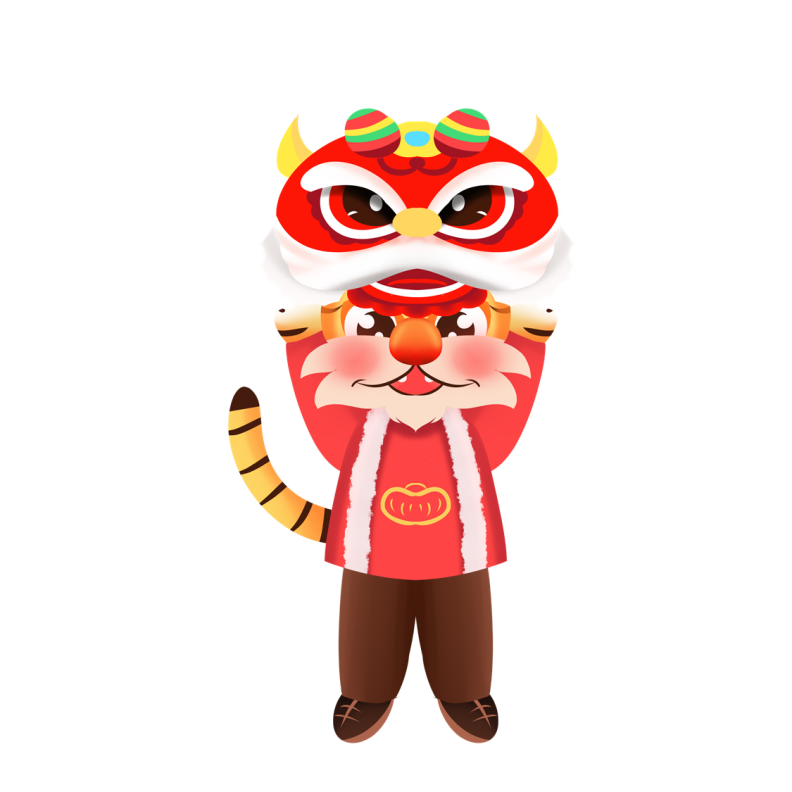 请单击此处添加合适文字加以说明，可根据自己的需要适当地调整文字大小或颜色等属性。
请单击此处添加合适文字加以说明，可根据自己的需要适当地调整文字大小或颜色等属性。
请单击此处添加合适文字加以说明，可根据自己的需要适当地调整文字大小或颜色等属性。
壹
贰
叁
添加标题
添加标题
添加标题
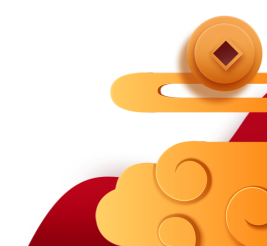 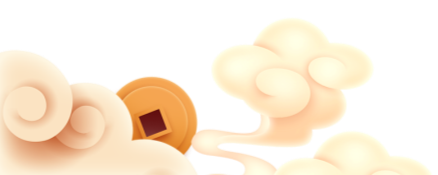 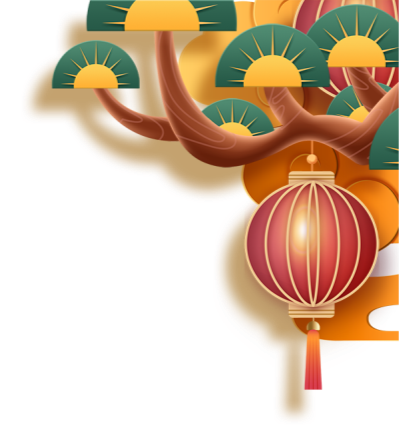 单击添加标题
添加标题
单击此处添加合适文字加以说明，可调整文字大小或者颜色等属性。
添加标题
添加标题
单击此处添加合适文字加以说明，可调整文字大小或者颜色等属性。
单击此处添加合适文字加以说明，可调整文字大小或者颜色等属性。
添加标题
添加标题
单击此处添加合适文字加以说明，可调整文字大小或者颜色等属性。
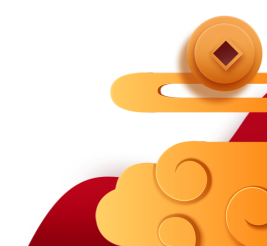 单击此处添加合适文字加以说明，可调整文字大小或者颜色等属性。
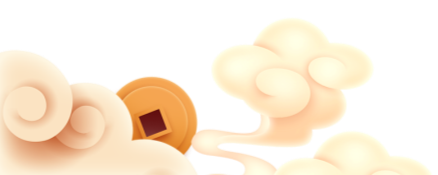 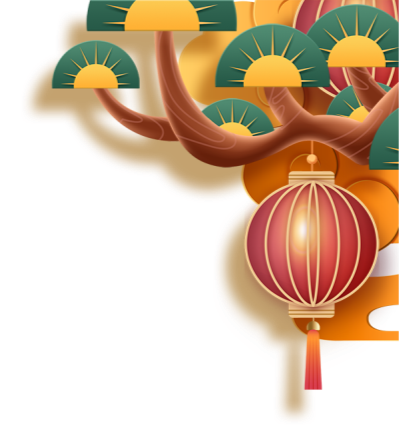 单击添加标题
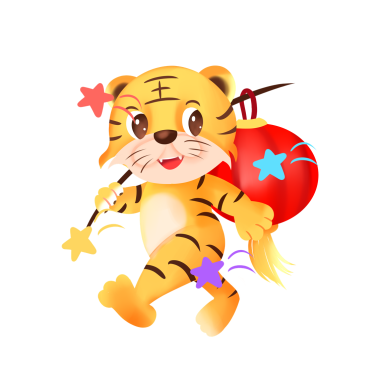 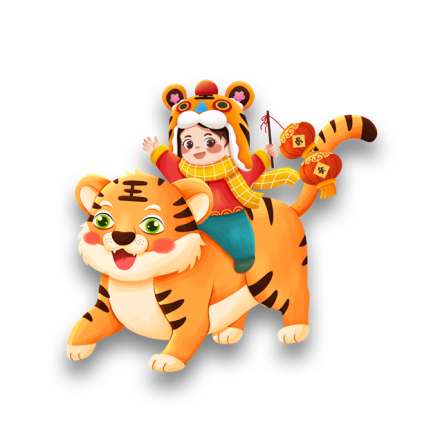 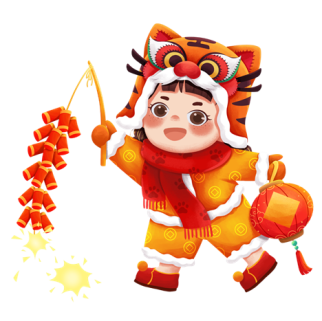 添加标题
添加你的详细小段落文本内容，与标题相关并符合整体语言风格内容简洁。
添加标题
添加你的详细小段落文本内容，与标题相关并符合整体语言风格内容简洁。
添加标题
添加你的详细小段落文本内容，与标题相关并符合整体语言风格内容简洁。
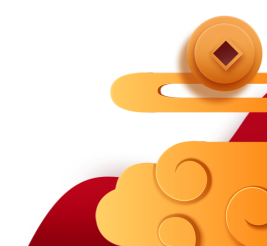 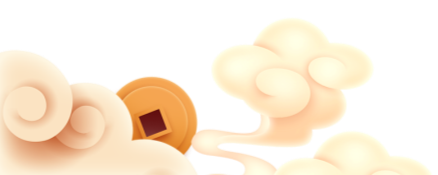 节日PPT模板 http:// www.PPT818.com/jieri/
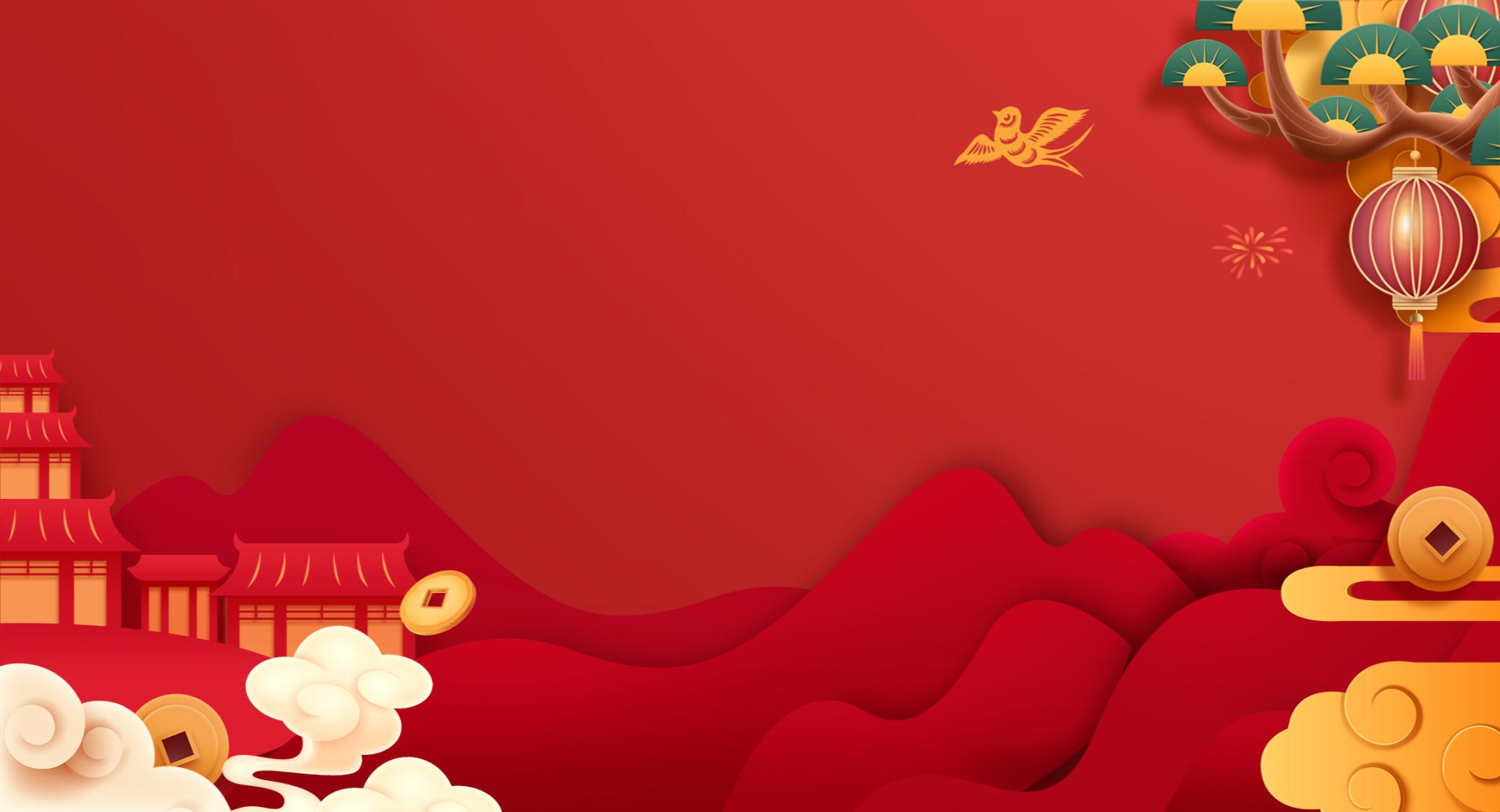 贰
单击添加标题
A designer can use default text to simulate what text would look like. It looks even better with you using this text.
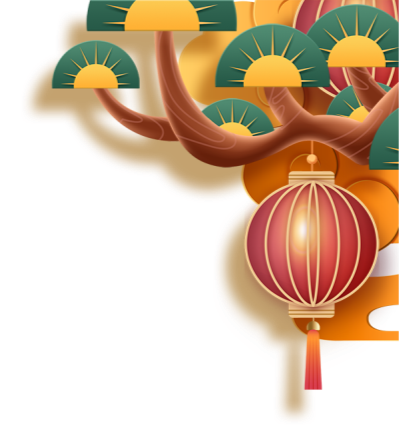 单击添加标题
添加标题
请您单击此处添加合适文字加以解释说明，可根据自己的需要适当地调整文字的大小或者颜色等属性。
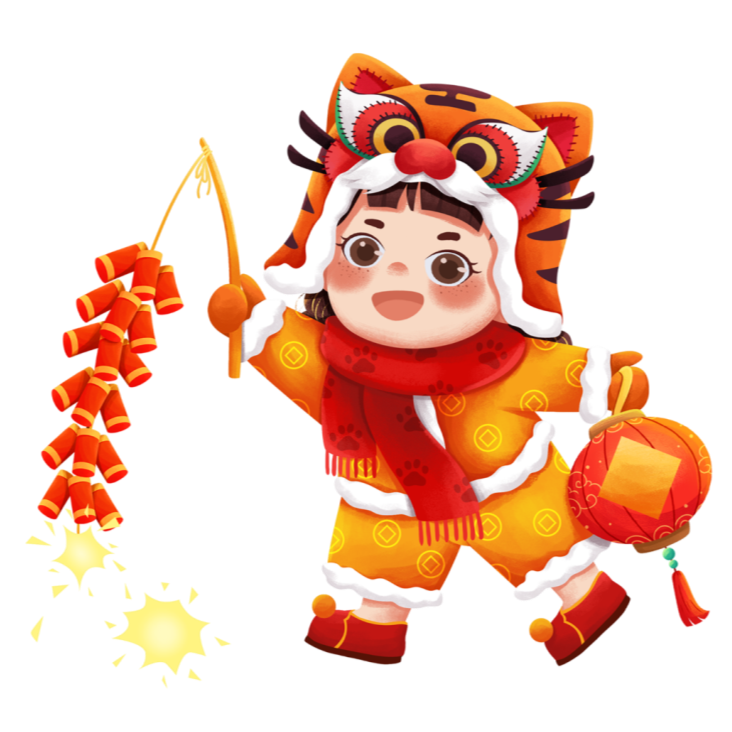 添加标题
请您单击此处添加合适文字加以解释说明，可根据自己的需要适当地调整文字的大小或者颜色等属性。
添加标题
请您单击此处添加合适文字加以解释说明，可根据自己的需要适当地调整文字的大小或者颜色等属性。
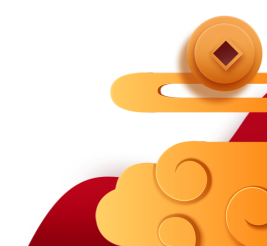 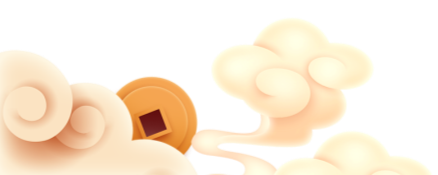 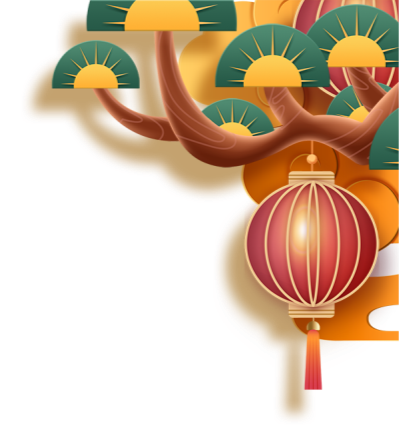 单击添加标题
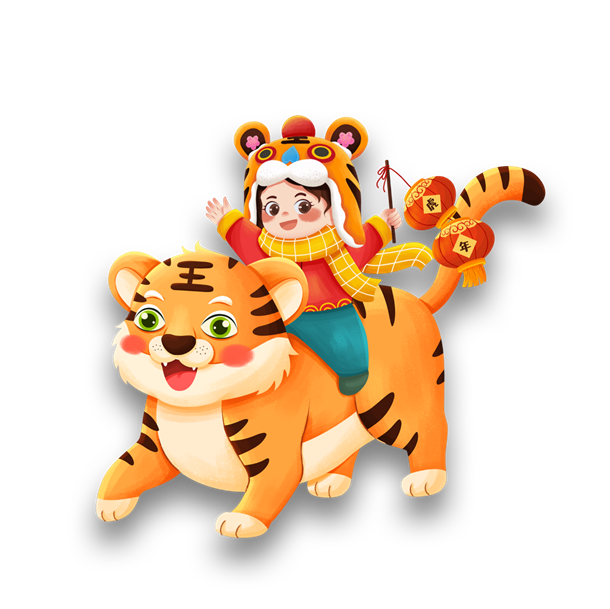 添加标题
请您单击此处添加合适的文字，或复制粘贴您的文本内容加以解释说明，可调整文字属性。
添加标题
添加标题
添加标题
请您单击此处添加合适的文字，或复制粘贴您的文本内容加以解释说明，可调整文字属性。
请您单击此处添加合适的文字，或复制粘贴您的文本内容加以解释说明，可调整文字属性。
请您单击此处添加合适的文字，或复制粘贴您的文本内容加以解释说明，可调整文字属性。
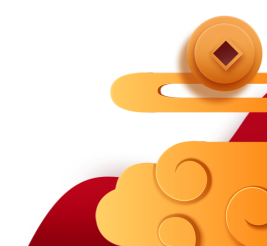 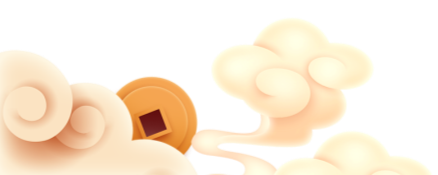 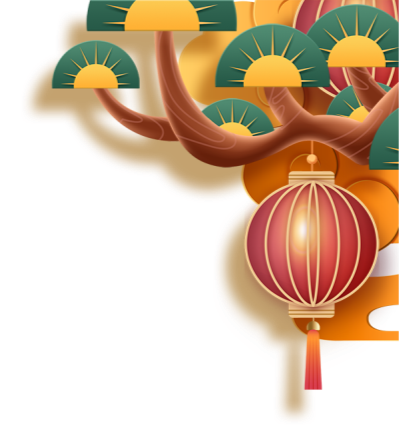 单击添加标题
添加标题
添加标题
添加标题
添加标题
鼠标点击这里，输入您的文本文字，根据需要适当地更改文字的颜色或大小属性。
鼠标点击这里，输入您的文本文字，根据需要适当地更改文字的颜色或大小属性。
鼠标点击这里，输入您的文本文字，根据需要适当地更改文字的颜色或大小属性。
鼠标点击这里，输入您的文本文字，根据需要适当地更改文字的颜色或大小属性。
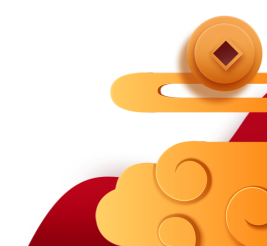 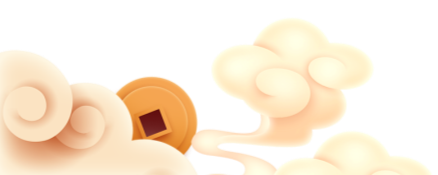 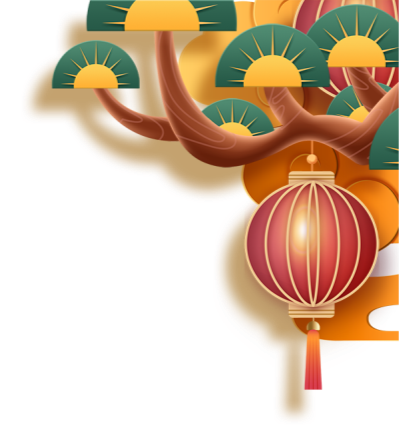 单击添加标题
添加标题
请单击此处输入您的文本内容，可更改文字的颜色或者大小等属性。
添加标题
请单击此处输入您的文本内容，可更改文字的颜色或者大小等属性。
添加标题
请单击此处输入您的文本内容，可更改文字的颜色或者大小等属性。
添加标题
添加标题
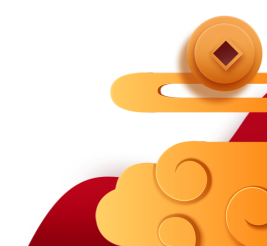 请单击此处输入您的文本内容，可更改文字的颜色或者大小等属性。
请单击此处输入您的文本内容，可更改文字的颜色或者大小等属性。
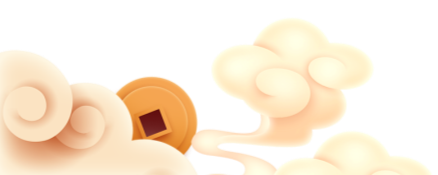 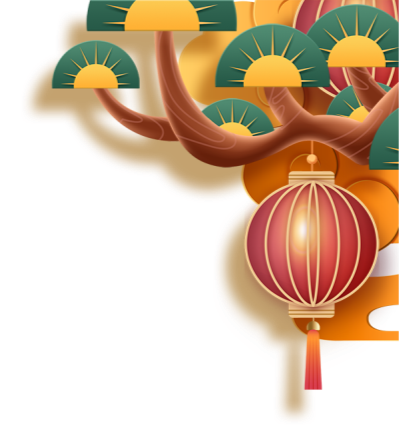 单击添加标题
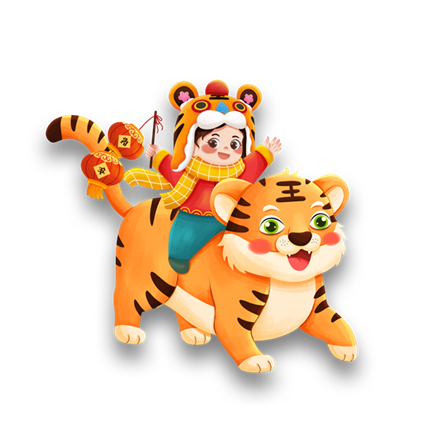 添加标题
添加标题
单击此处输入您的文本内容，可更改文字的颜色或者大小等属性。
单击此处输入您的文本内容，可更改文字的颜色或者大小等属性。
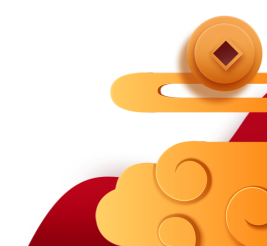 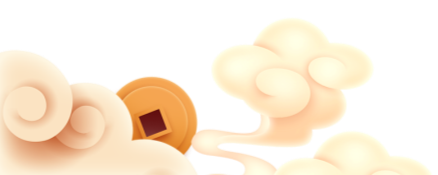 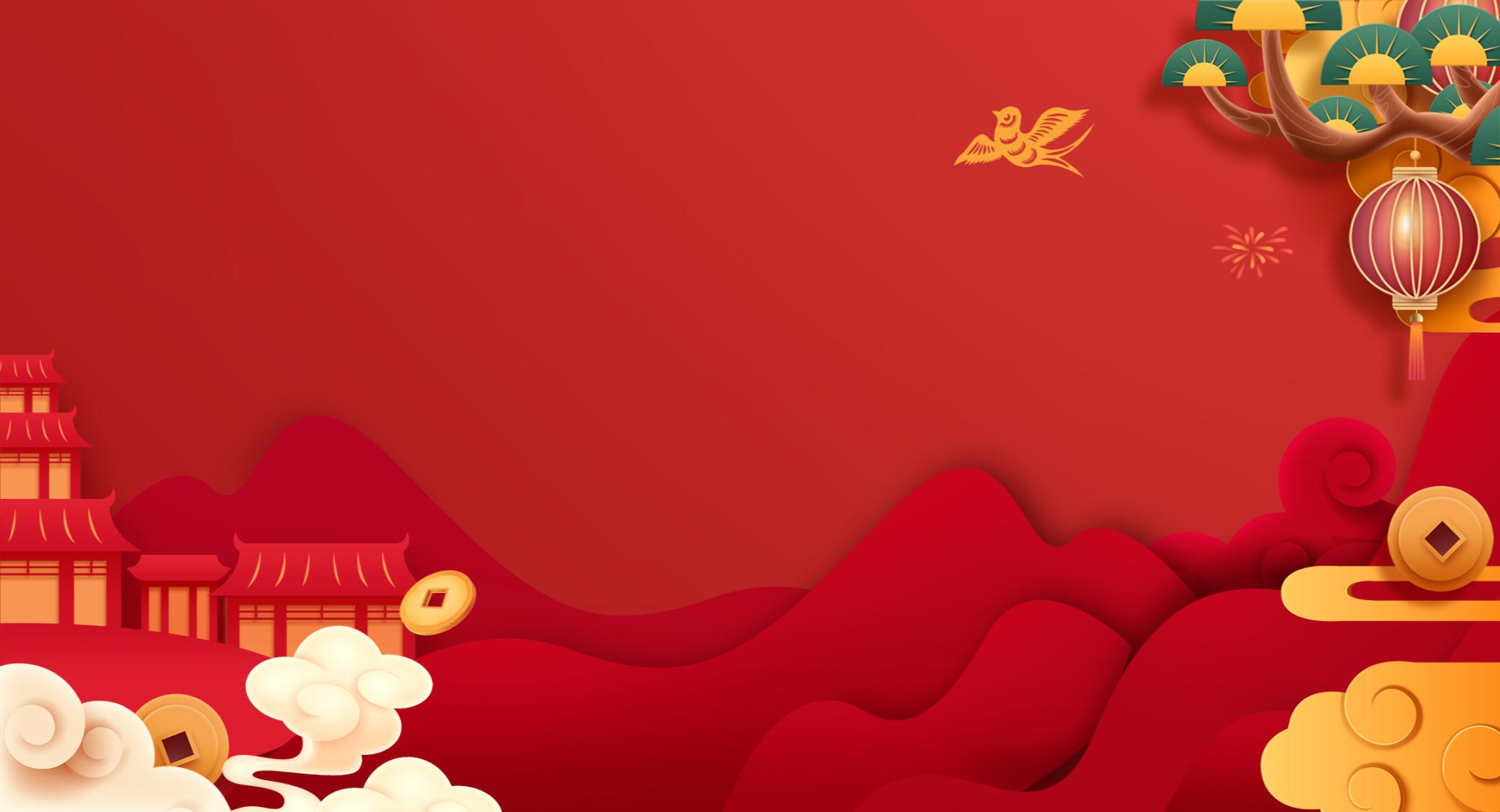 叁
单击添加标题
A designer can use default text to simulate what text would look like. It looks even better with you using this text.
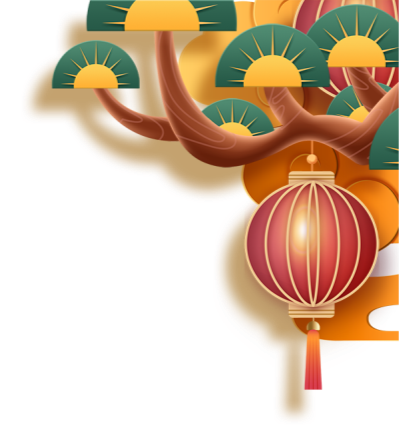 单击添加标题
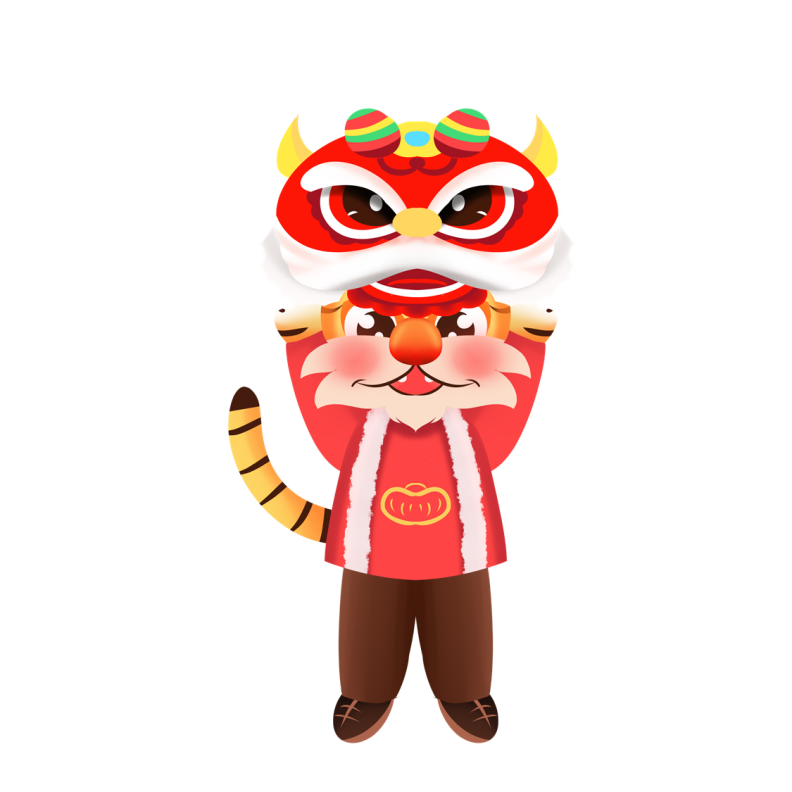 添加标题
添加标题
添加标题
单击此处添加合适文字加以说明，可根据自己的需要适当地调整文字大小或者颜色等属性。
单击此处添加合适文字加以说明，可根据自己的需要适当地调整文字大小或者颜色等属性。
单击此处添加合适文字加以说明，可根据自己的需要适当地调整文字大小或者颜色等属性。
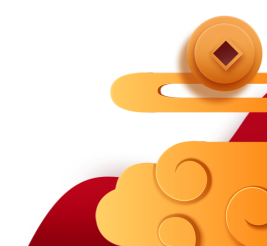 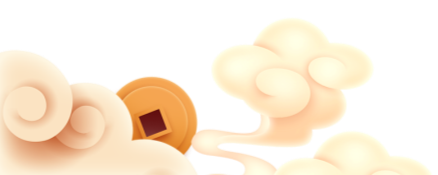 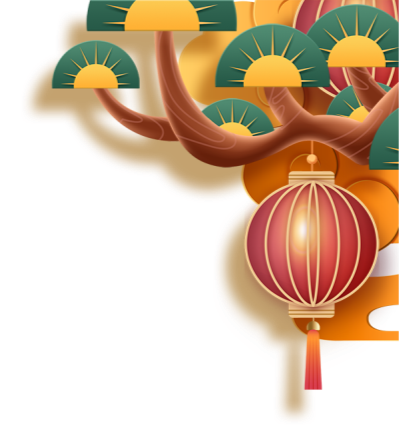 单击添加标题
添加标题
添加标题
添加标题
单击此处输入文本，调整文字大小等属性。
单击此处输入文本，调整文字大小等属性。
单击此处输入文本，调整文字大小等属性。
02
04
01
03
05
添加标题
添加标题
单击此处输入文本，调整文字大小等属性。
单击此处输入文本，调整文字大小等属性。
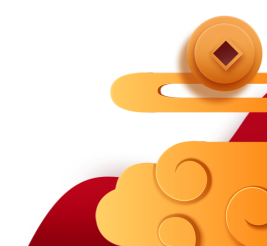 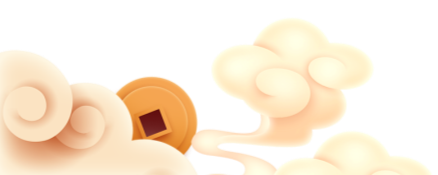 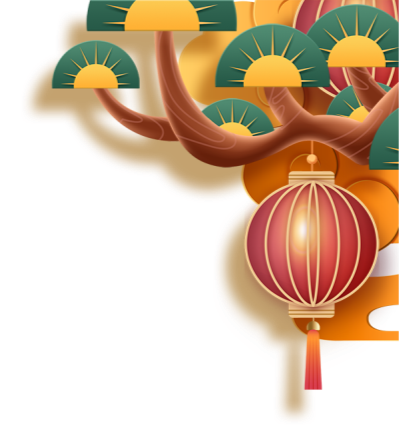 单击添加标题
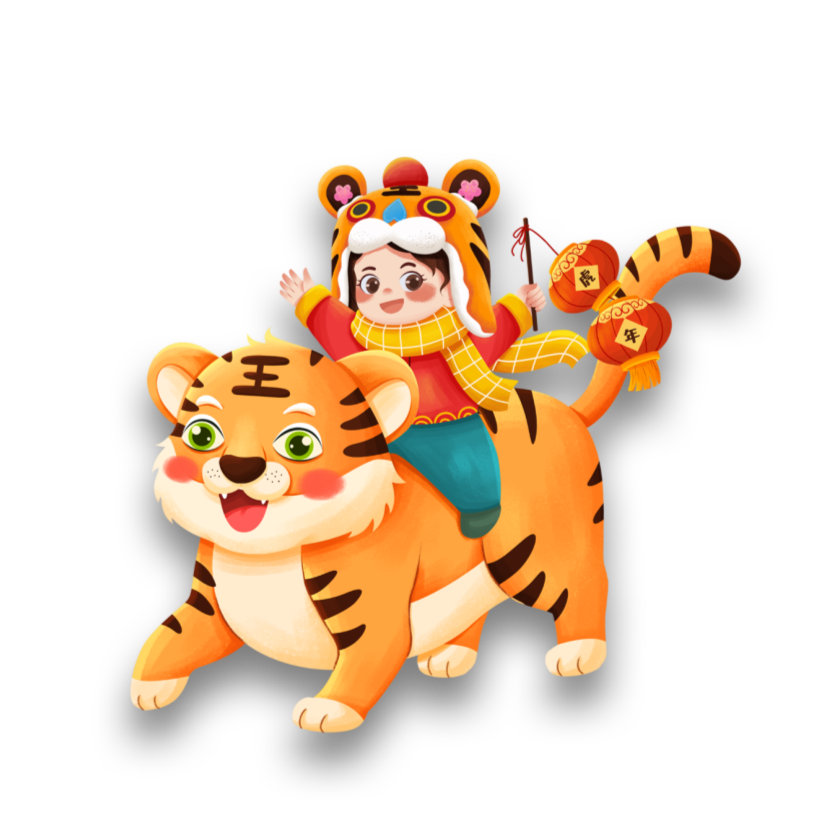 添加标题
添加标题
添加标题
请单击此处添加合适文字加以说明，可调整文字大小或颜色等属性。
请单击此处添加合适文字加以说明，可调整文字大小或颜色等属性。
请单击此处添加合适文字加以说明，可调整文字大小或颜色等属性。
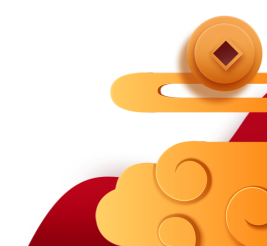 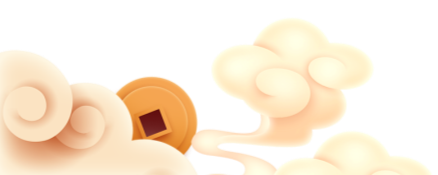 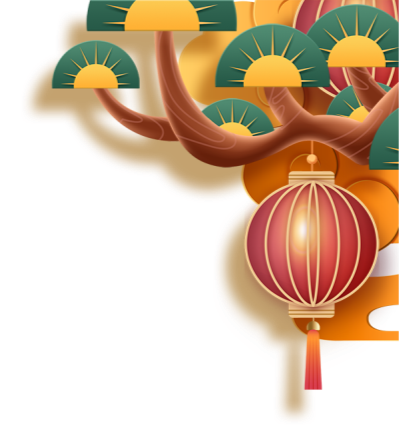 单击添加标题
添加标题
请您单击此处添加合适文字加以解释说明，可根据自己的需要适当地调整文字的大小或者颜色等属性。
添加标题
请您单击此处添加合适文字加以解释说明，可根据自己的需要适当地调整文字的大小或者颜色等属性。
添加标题
请您单击此处添加合适文字加以解释说明，可根据自己的需要适当地调整文字的大小或者颜色等属性。
添加标题
请您单击此处添加合适文字加以解释说明，可根据自己的需要适当地调整文字的大小或者颜色等属性。
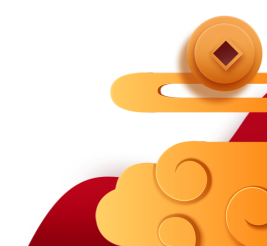 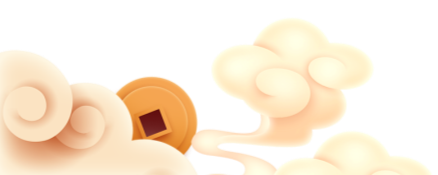 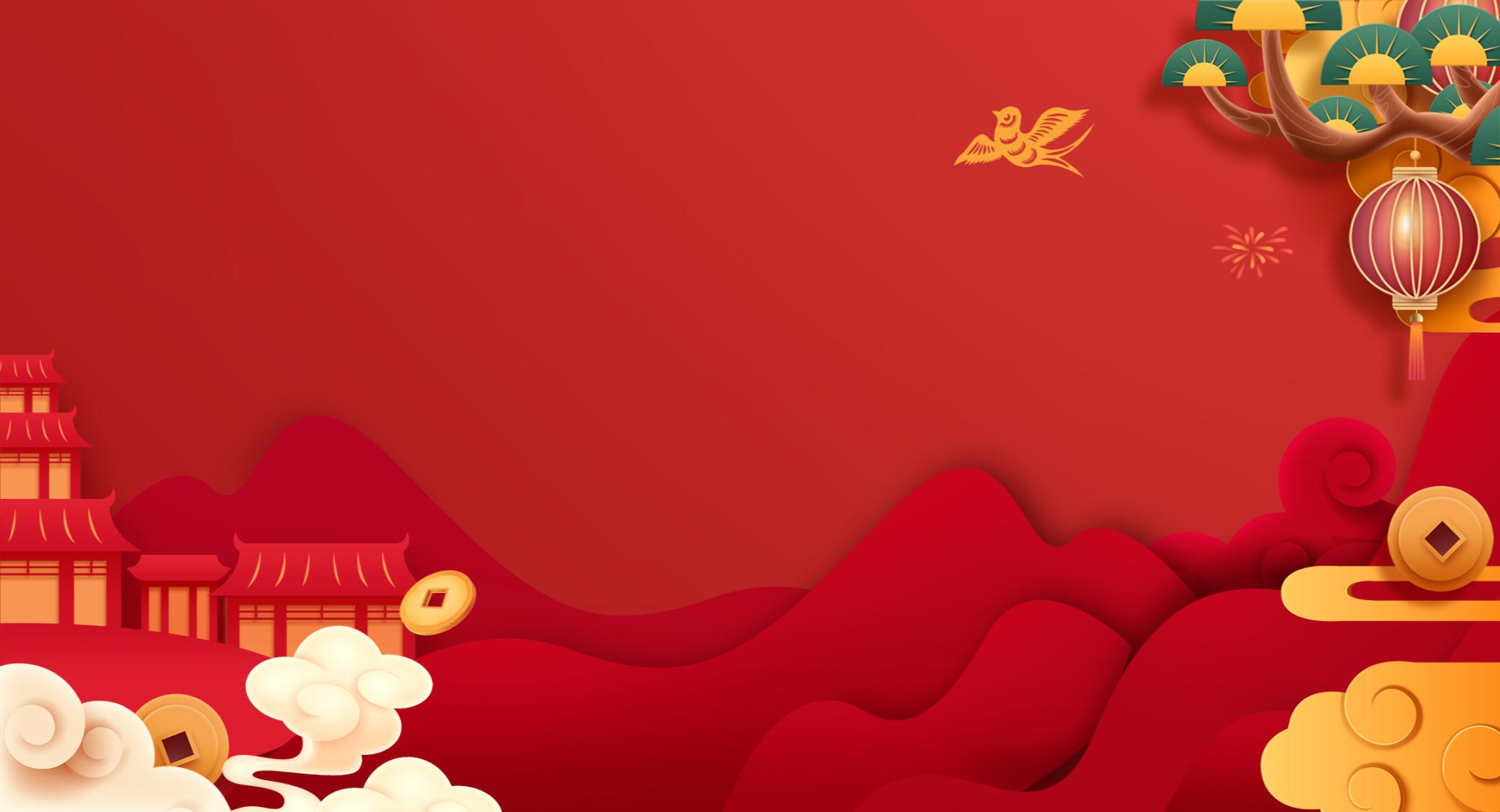 肆
单击添加标题
A designer can use default text to simulate what text would look like. It looks even better with you using this text.
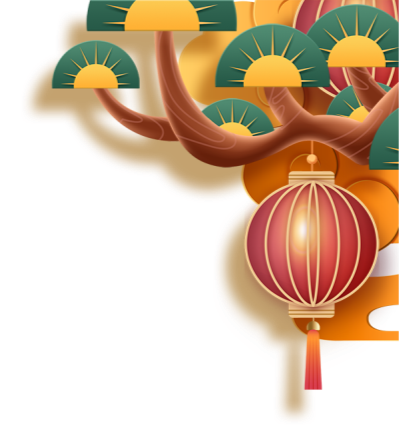 单击添加标题
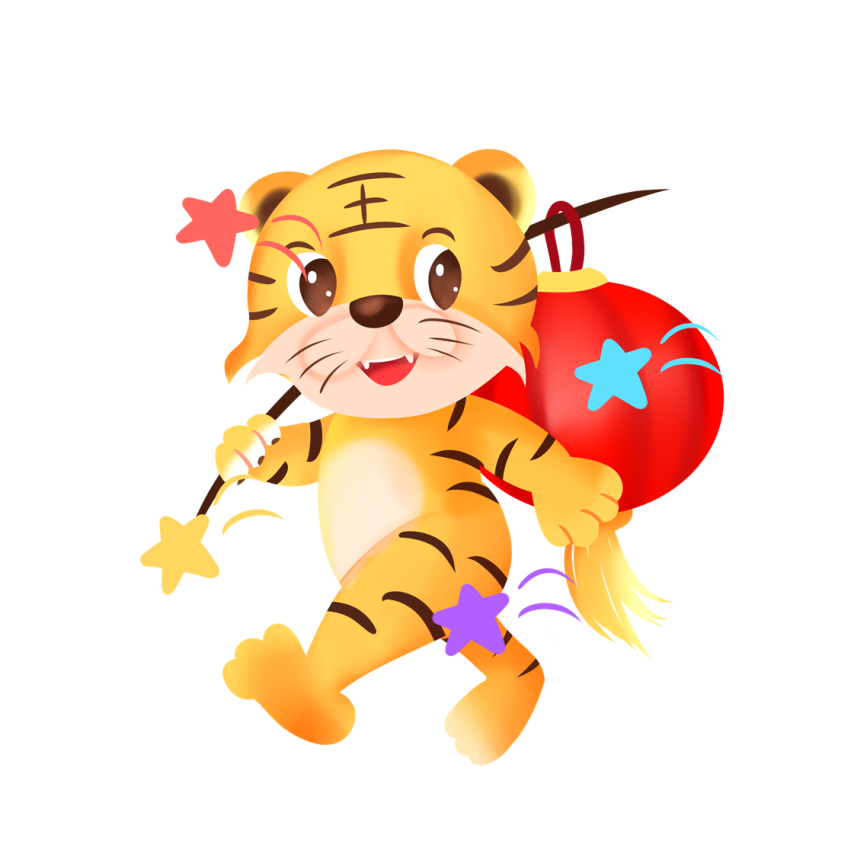 单击此处输入文本内容，可根据需要适当地调整文字的颜色或者大小等属性。
单击此处输入文本内容，可根据需要适当地调整文字的颜色或者大小等属性。
添加标题
添加标题
添加标题
添加标题
单击此处输入文本内容，可根据需要适当地调整文字的颜色或者大小等属性。
单击此处输入文本内容，可根据需要适当地调整文字的颜色或者大小等属性。
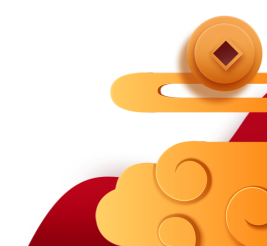 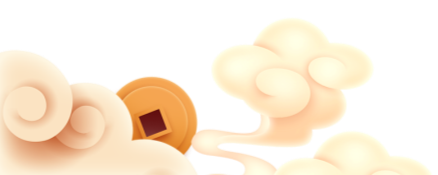 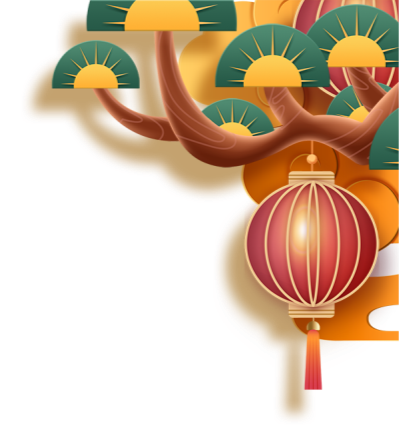 单击添加标题
01
添加标题
单击此处添加合适的文字加以说明，可根据自己的需要适当地调整文字大小或者颜色等属性。
添加标题
单击此处添加合适的文字加以说明，可根据自己的需要适当地调整文字大小或者颜色等属性。
02
03
04
添加标题
单击此处添加合适的文字加以说明，可根据自己的需要适当地调整文字大小或者颜色等属性。
添加标题
单击此处添加合适的文字加以说明，可根据自己的需要适当地调整文字大小或者颜色等属性。
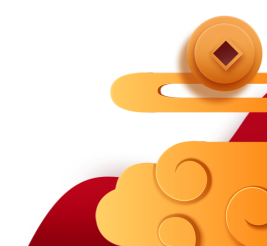 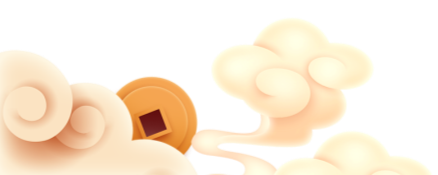 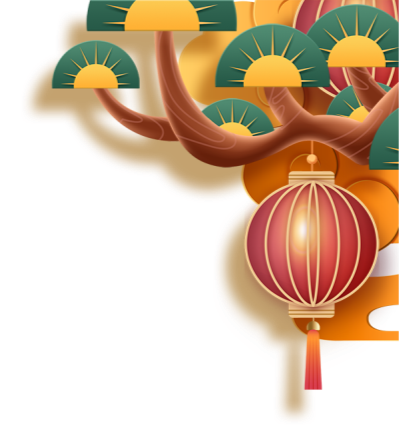 单击添加标题
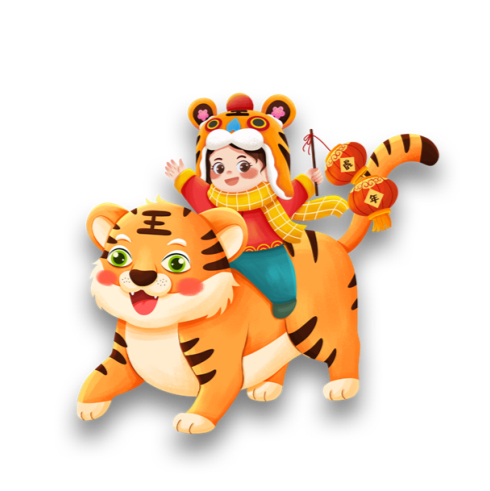 添加标题
请在此处添加文本内容，与标题相关并符合整体语言风格内容请简洁。
请在此处添加文本内容，与标题相关并符合整体语言风格内容请简洁。
添加标题
请在此处添加文本内容，与标题相关并符合整体语言风格内容请简洁。
添加标题
请在此处添加文本内容，与标题相关并符合整体语言风格内容请简洁。
添加标题
请在此处添加文本内容，与标题相关并符合整体语言风格内容请简洁。
01
02
03
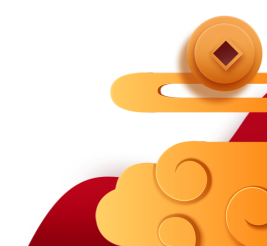 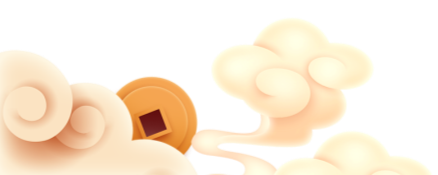 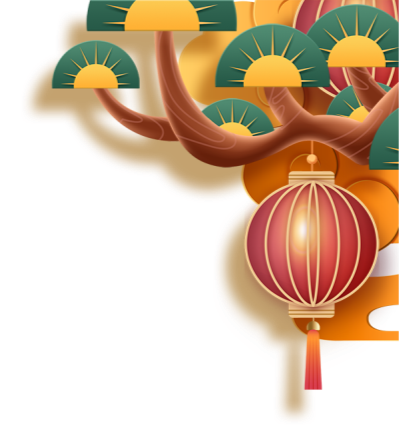 单击添加标题
01
添加标题
请您单击此处添加合适的文字加以说明，可调整文字大小或者颜色等属性。
请您单击此处添加合适的文字加以说明，可调整文字大小或者颜色等属性。
02
添加标题
请您单击此处添加合适的文字加以说明，可调整文字大小或者颜色等属性。
请您单击此处添加合适的文字加以说明，可调整文字大小或者颜色等属性。
03
添加标题
请您单击此处添加合适的文字加以说明，可调整文字大小或者颜色等属性。
请您单击此处添加合适的文字加以说明，可调整文字大小或者颜色等属性。
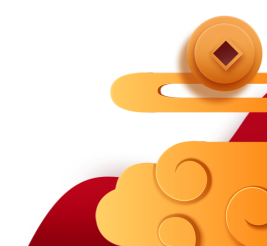 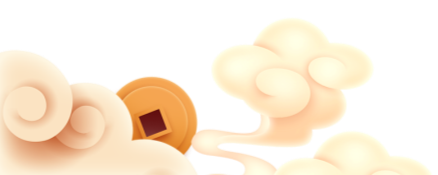 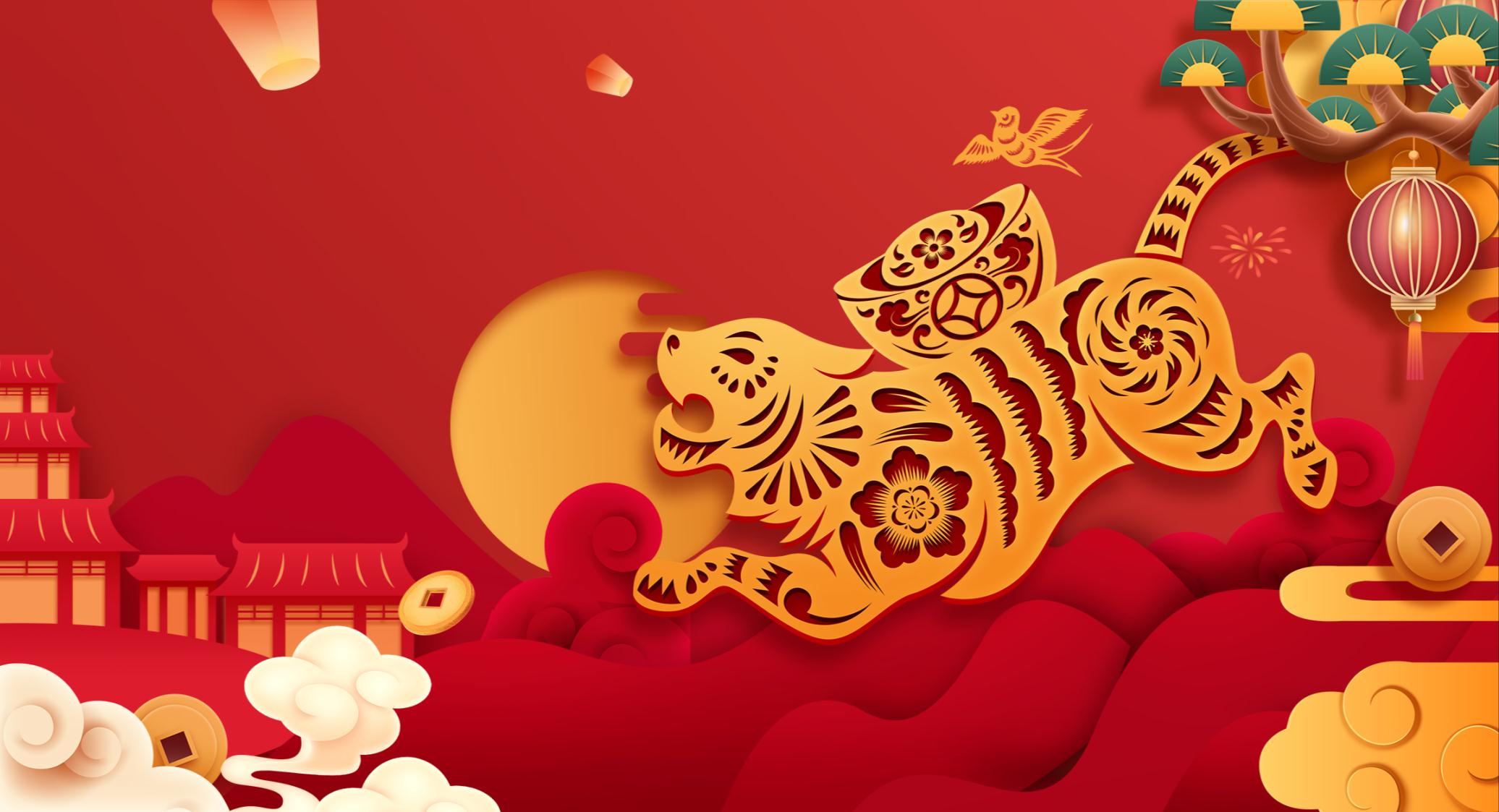 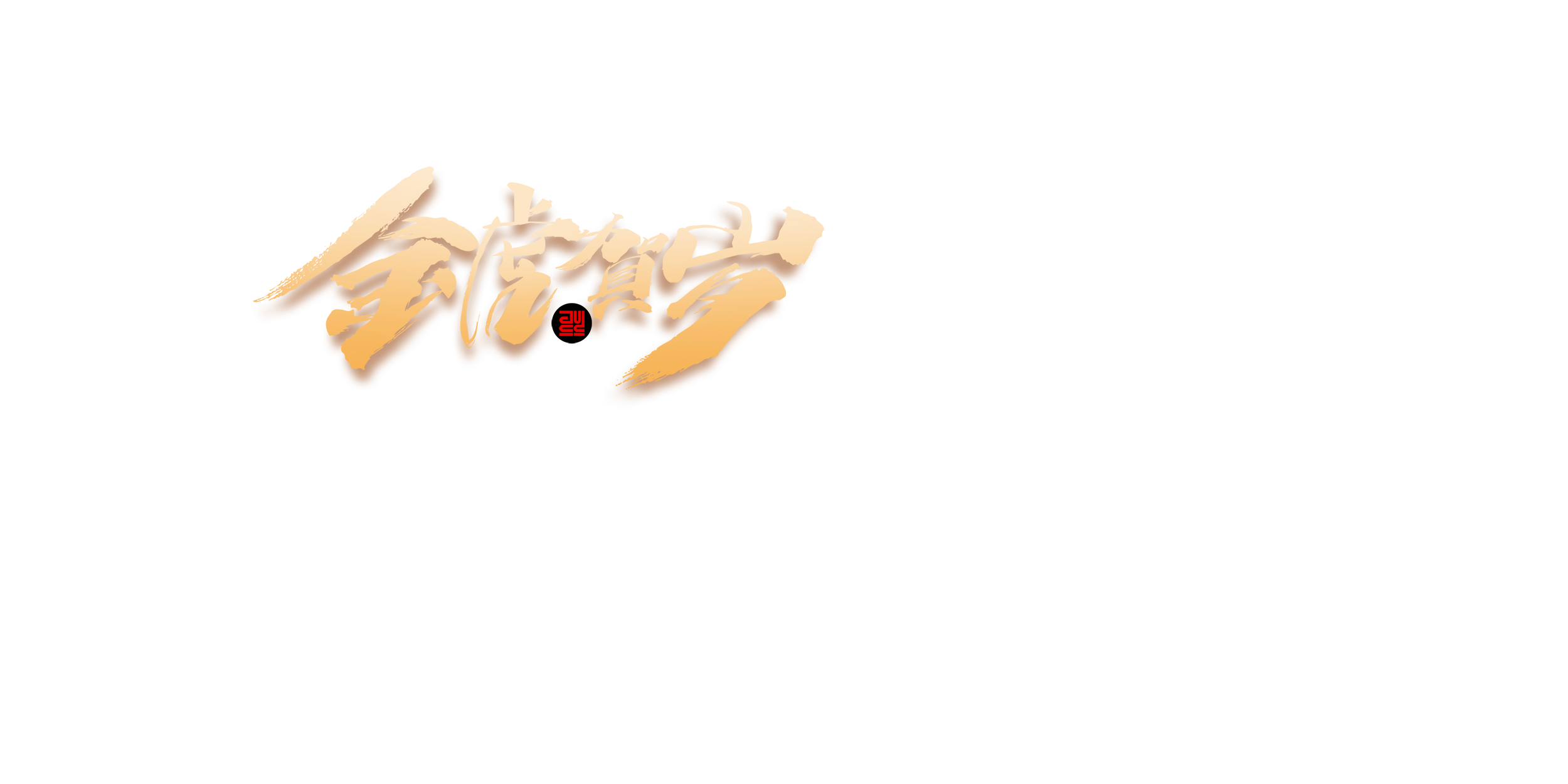